Unity Up
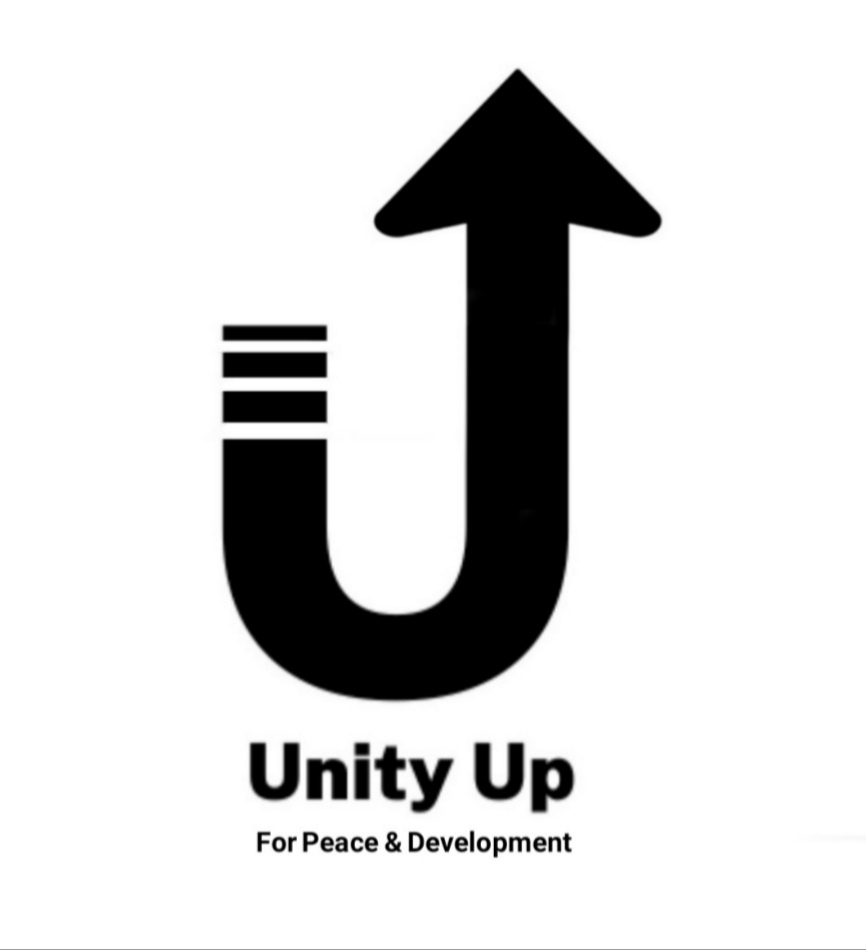 Lebanese Youth Organization
Solidarity In Diversity
 ONE LEBANON, ONE HEART
Our Mission
Empower People to build a better and sustainable future for Lebanon and the World
Our Core Objectives
Enhancing the Capacity Building of Youth
Promoting Peace And Development 
Promoting The Solidarity in the Diversity
Building Bridges on the National &International Levels
Environmental and Education Awareness
Me And You Are Global Citizens    Erasmus Plus Project Leb- Fin
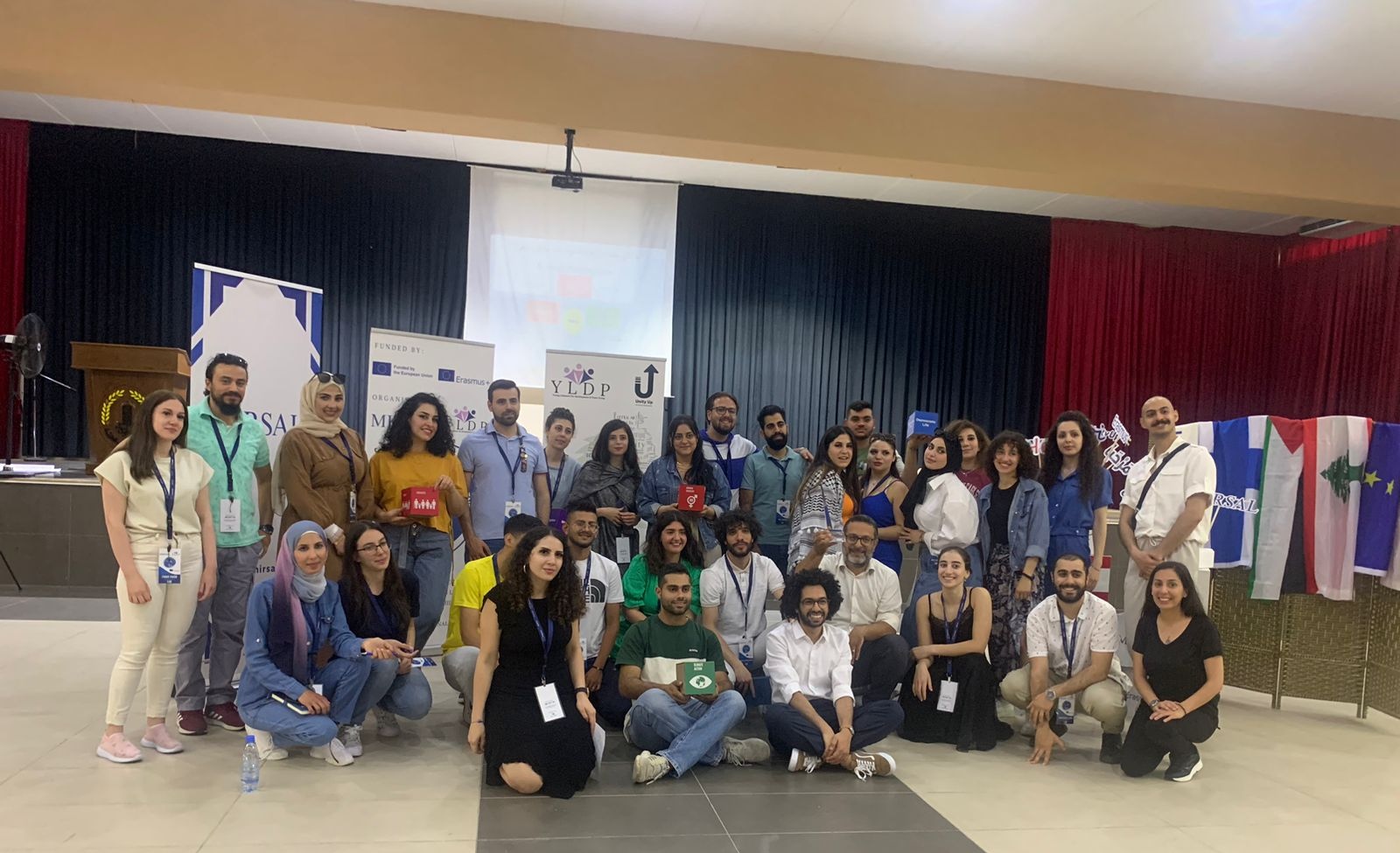 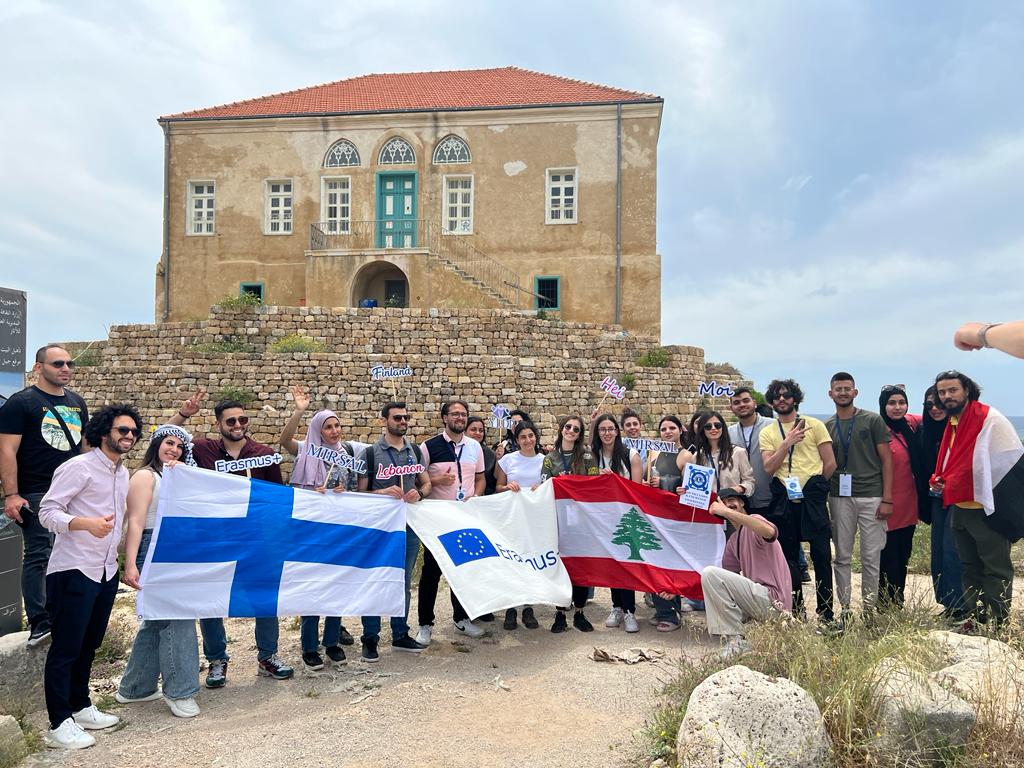 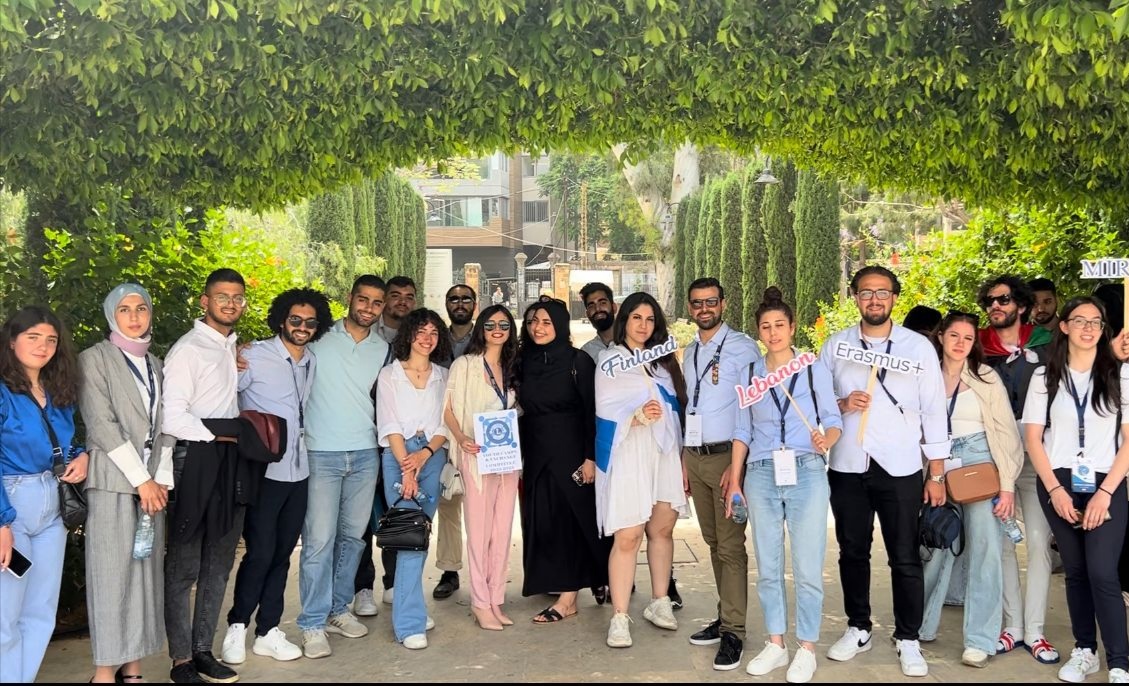 Young Lebanese For Development And Peace YLDP Group
Community Against Pollution                       CAP Project
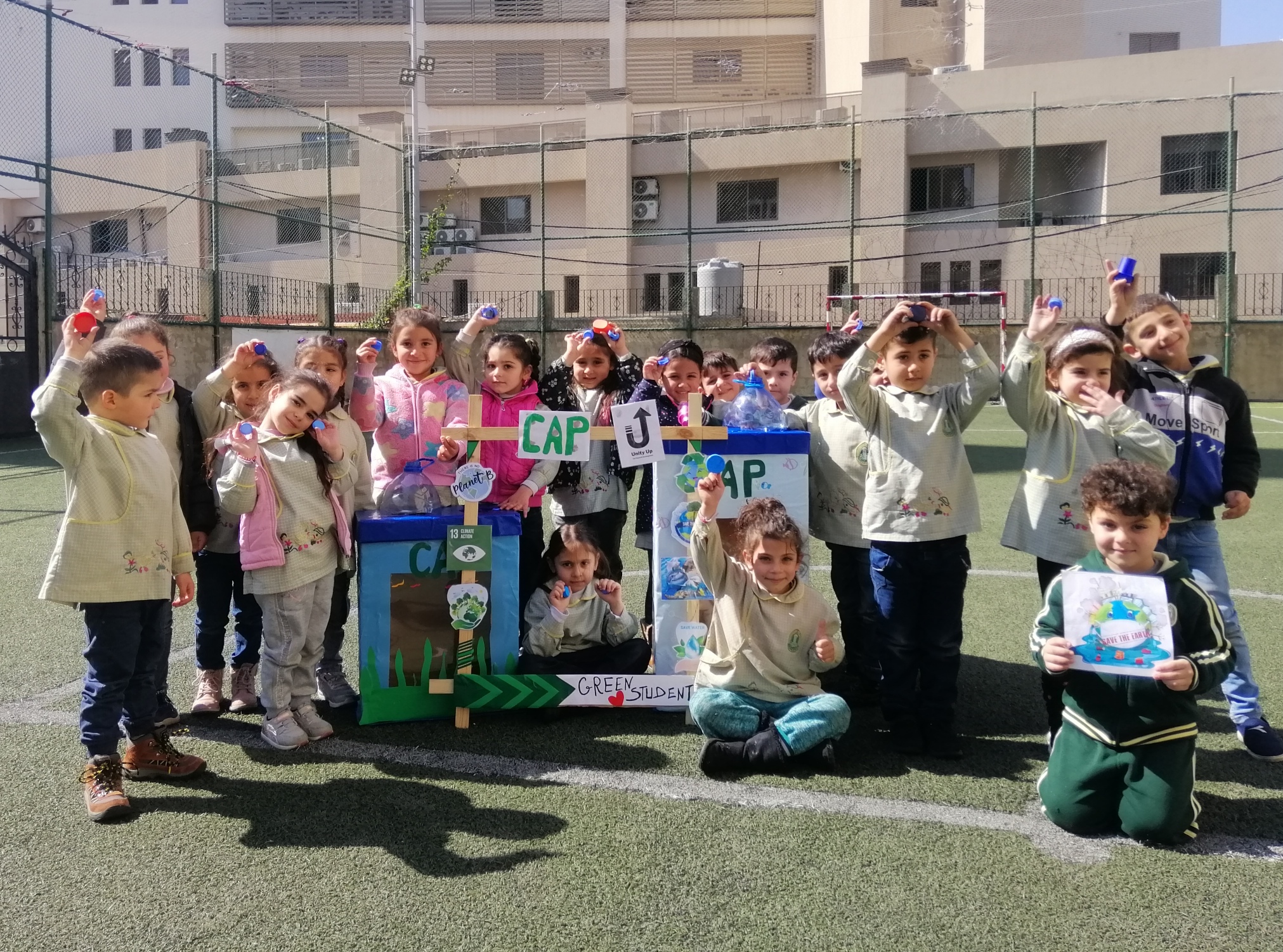 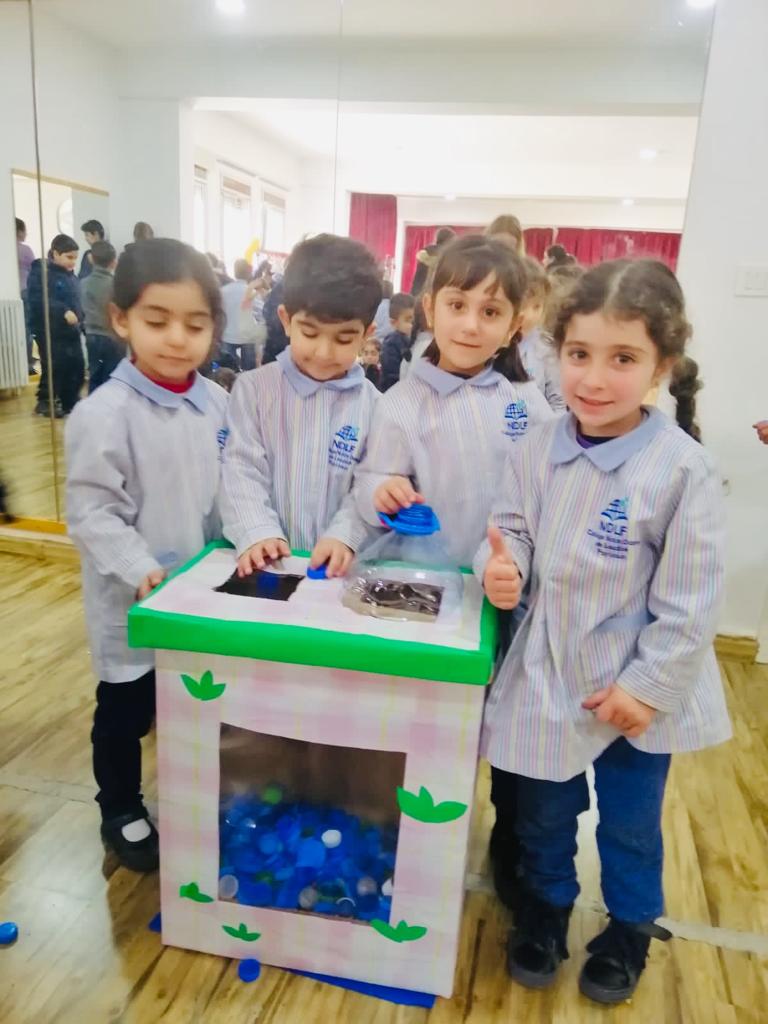 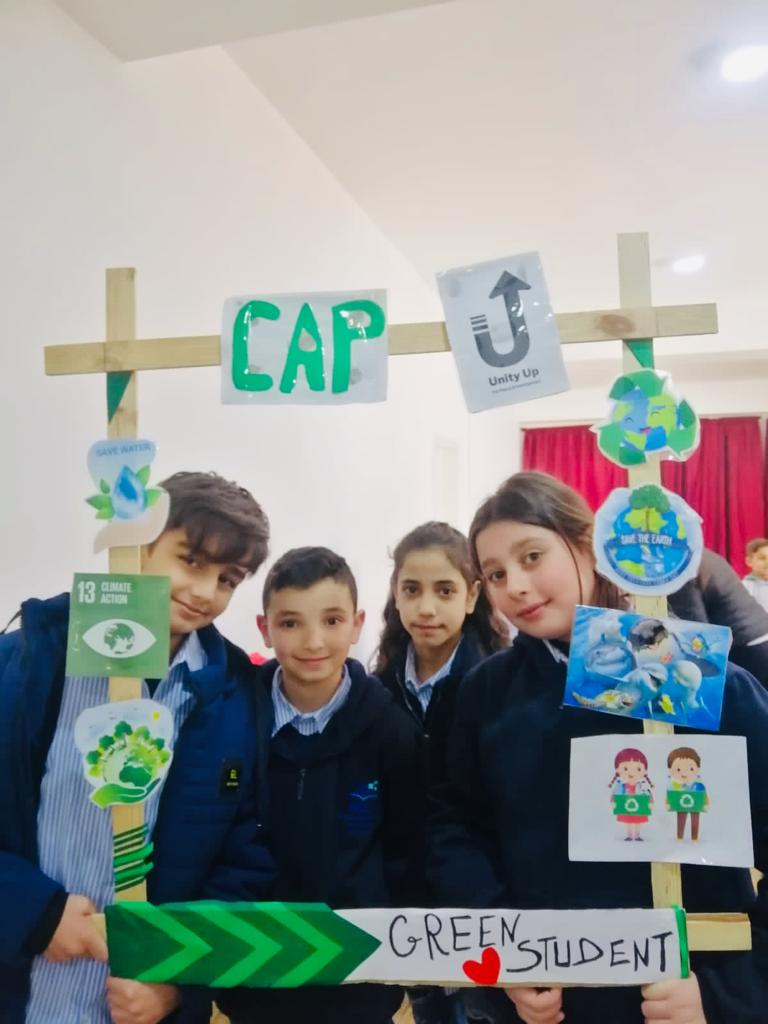 Lebanese Citizenship Across Regions            National Exchange Project
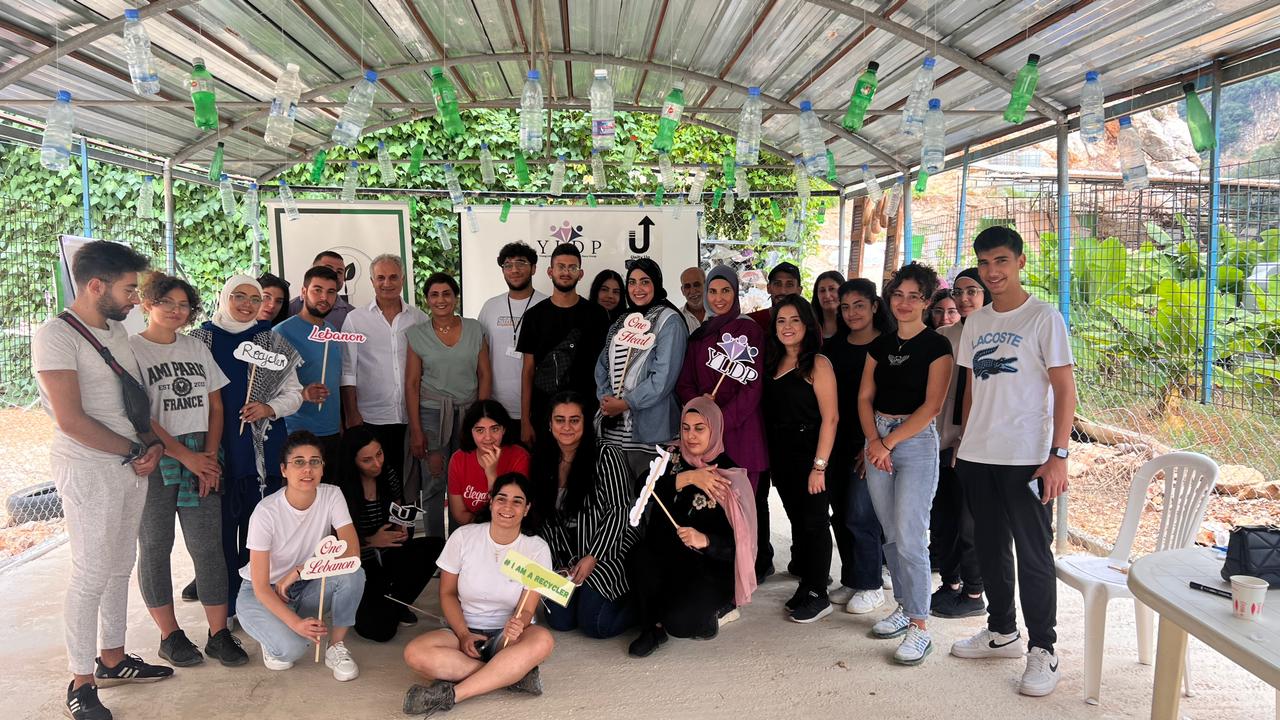 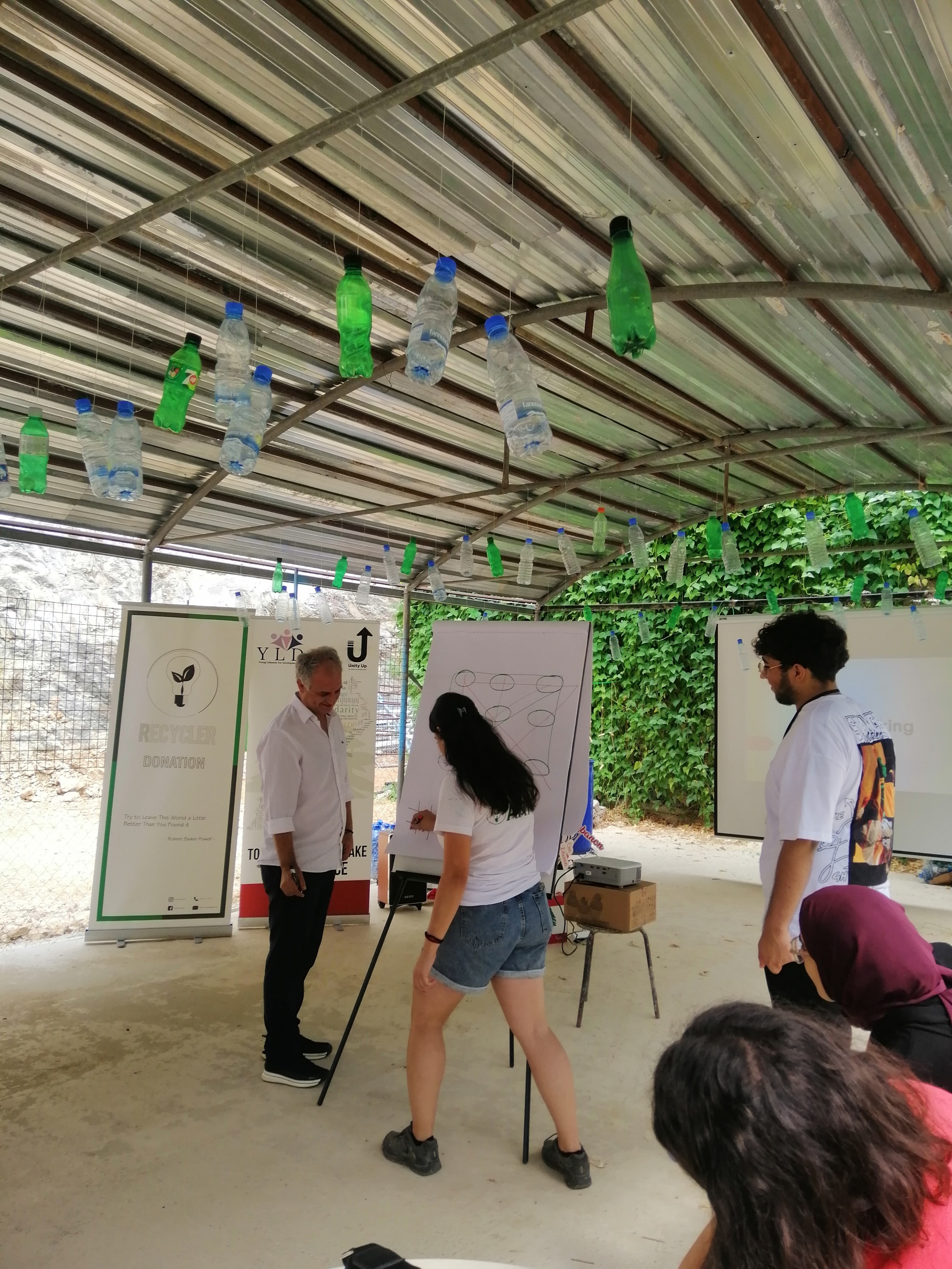 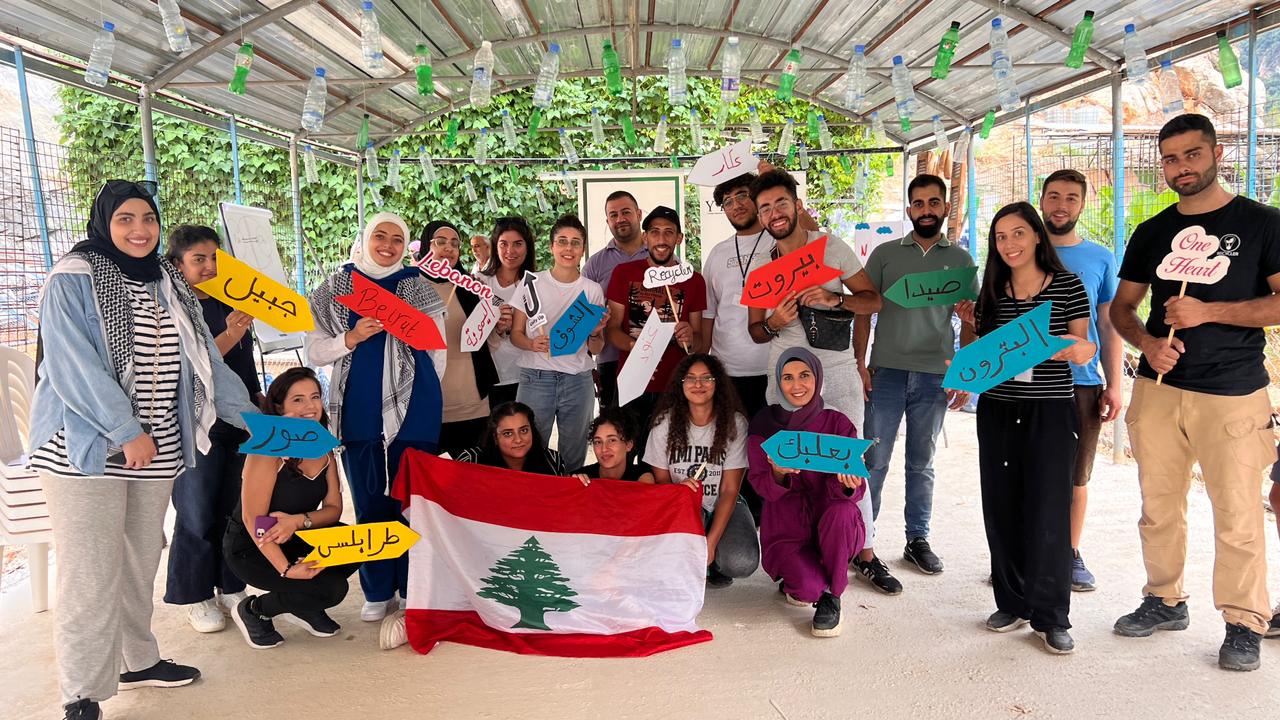 Unity Up
Follow us on our pages:Facebook : Unity UpInstagram : Unity Up Leb LinkedIn    : Unity Up
Thank you!